Applied Mechanism Design For Social Good
John P Dickerson
Lecture #4 – 02/08/2018

CMSC828M
Tuesdays & Thursdays
9:30am – 10:45am
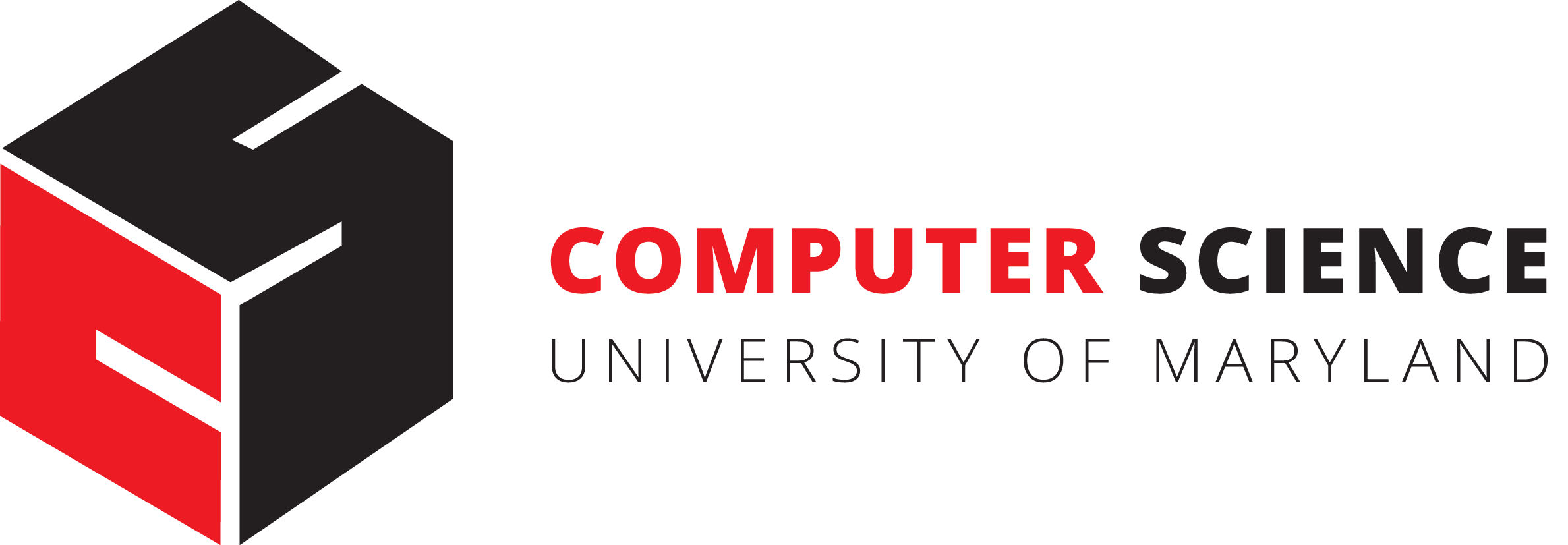 Homework: Send Me Top 3 Presentation Preferences!I’ll post the schedule Next Week
2
This class:Social Choice & Mechanism Design Primer
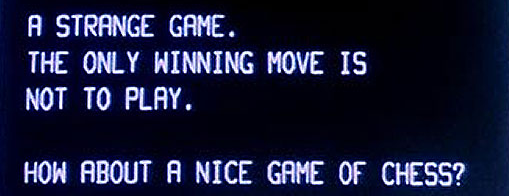 3
Thanks to: AGT book, Conitzer (VC), Parkes (DP), Procaccia (AP), Sandholm (TS)
Social choice
A mathematical theory that focuses on aggregation of individuals’ preferences over alternatives, usually in an attempt to collectively choose amongst all alternatives.
A single alternative (e.g., a president)
A vector of alternatives or outcomes (e.g., allocation of money, goods, tasks, jobs, resources, etc)
Agents reveal their preferences to a center
A social choice function then:
aggregates those preferences and picks outcome
Voting in elections, bidding on items on eBay, requesting a specific paper presentation in CMSC828M, …
4
Formal Model of voting
Set of voters N and a set of alternatives A
Each voter ranks the alternatives
Full ranking
Partial ranking (e.g., US presidential election)
A preference profile is the set of all voters’ rankings
5
Voting Rules
A voting rule is a function that maps preference profiles to alternatives
Many different voting rules – we’ll discuss more in Nov.
Plurality: each voter’s top-ranked alternative gets one point, the alternative with the most points wins





a: 2 points; b: 1 point; c: 1 point    a wins
??????????
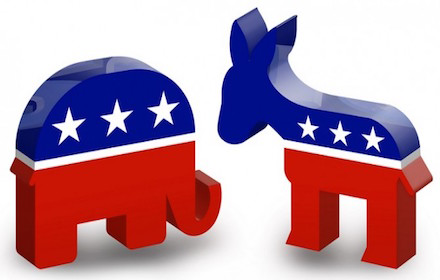 6
Single Transferable Vote
Wasted votes: any vote not cast for a winning alternative
Plurality wastes many votes (US two-party system …)
Reducing wasted votes is pragmatic (increases voter participation if they feel like votes matter) and more fair
Single transferable vote (STV):
Given m alternatives, runs m-1 rounds
Each round, alternative with fewest plurality votes is eliminated
Winner is the last remaining alternative
Ireland, Australia, New Zealand, a few other countries use STV (and coincidentally have more effective “third” parties…)
You might hear this called “instant run-off voting”
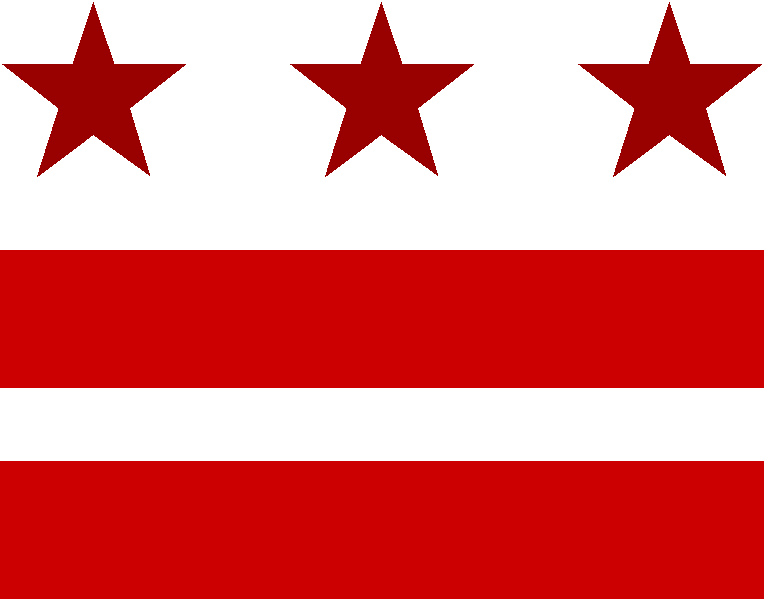 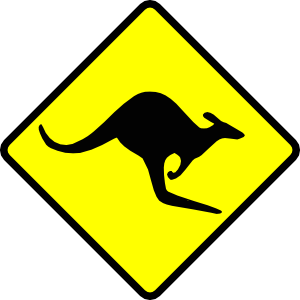 7
STV Example
Starting preference profile:
Round 1, d has no plurality votes
Round 2, c has 1 plurality vote
8
Round 3, a has 2 plurality votes
AP
x
x
y
z
y
z
x
y
z
z
x
y
z
y
y
x
z
x
Manipulation: Agenda paradox
Preference profile:
x > z > y	(35%)  
y > x > z	(33%)
z > y > x	(32%)
Binary protocol (majority rule), aka “cup”
Three types of agents:
Power of agenda setter (e.g., chairman)
Under plurality rule, x wins
Under STV rule, y wins
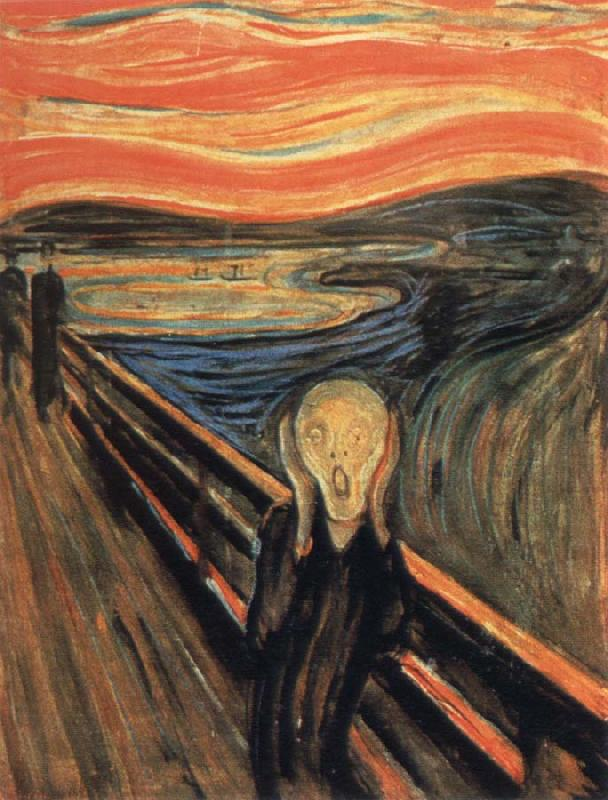 9
TS
[Speaker Notes: “Cup” as in a tournament cup]
How should we design voting rules?
Take an axiomatic approach!
Majority consistency:
If a majority of people vote for x as their top alternative, then x should win the election
Is plurality majority consistent?
Yes
Is STV majority consistent?
No
Is cup majority consistent?
No
10
How should we design voting rules?
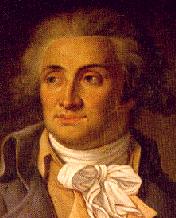 Given a preference profile, an alternative is a Condorcet winner if it beats all other alternatives in pairwise elections
Wins plurality vote against any candidate in two-party election
Doesn’t always exist!  Condorcet Paradox:




x > y (2-1); y > z (2-1); z > x (2-1)          x > y > z > x
Condorcet consistency: chooses Condorcet winner if it exists
Stronger or weaker than majority consistency …?
11
[Speaker Notes: Marquis de Condorcet – one of the leaders of the French revolution (18th century), died in prison after the revolution – probably should’ve tried a better voting rule]
How should we design voting rules?
Strategyproof: voters cannot benefit from lying.
Is it computationally tractable to determine winner?
Unanimous: if all voters have the same preference profile, then the aggregate ranking equals that.
(Non-)dictatorial: is there a voter who always gets her preferred alternative?
Independence of irrelevant alternatives (IIA): social preference between any alternatives a and b only depends on the voters’ preferences between a and b.
Onto: any alternative can win
Gibbard-Satterthwaite (1970s): if |A| > 3, then any voting rule that is strategyproof and onto is a dictatorship.
12
[Speaker Notes: IIA: if the voting rule ranks a above b for the current set of votes, and then we change the votes but do not change which is ahead between a and b in each vote … then a should still be ranked ahead of b.]
Computational Social Choice
There are many strong impossibility results like G-S
We will discuss more of them (e.g., G-S, Arrow’s Theorem) during the voting theory lectures in a month and a half
Computational social choice creates “well-designed” implementations of social choice functions, with an eye toward:
Computational tractability of the winner determination problem
Communication complexity of preference elicitation
Designing the mechanism to elicit preferences truthfully
Interactions between these can lead to positive theoretical results and practical circumventions of impossibility results.
13
Mechanism Design: Model
Before: we were given preference profiles
Reality: agents reveal their (private) preferences
Won’t be truthful unless it’s in their individual interest; but
We want some globally good outcome
Formally:
Center’s job is to pick from a set of outcomes O
Agent i draws a private type θi from Θi, a set of possible types
Agent i has a public valuation function vi : Θi x O  
Center has public objective function g : Θ x O  
Social welfare max aka efficiency, maximize g = Σi vi(θi, o)
Possibly plus/minus monetary payments
14
Mechanism Design Without Money
A (direct) deterministic mechanism without payments o maps Θ  O
A (direct) randomized mechanism without payments o maps Θ  Δ(O), the set of all probability distributions over O
Any mechanism o induces a Bayesian game, Game(o)
A mechanism is said to implement a social choice function f if, for every input (e.g., preference profile), there is a Nash equilibrium for Game(o) where the outcome is the same as f
15
Pictorially …
Agents draw private types θ from Θ
If those types were known, an outcome f(θ) would be chosen
Instead, agents send messages M (e.g., report their type as θ’, or bid if we have money) to the mechanism
Goal: design a mechanism whose Game induces a Nash equilibrium where the outcome equals f(θ)
Θ
O
θ
f(θ)
NE(M, Game, θ)
16
M, Game
[Speaker Notes: Stanley Reiter diagram.]
A (Silly) Mechanism that does not implement welfare max
2 agents, 1 item
Each agent draws a private valuation for that item
Social welfare maximizing outcome: agent with greatest private valuation receives the item.
Mechanism:
Agents send a message of {1, 2, …, 10}
Item is given to the agent who sends the lowest message; if both send the same message, agent i = 1 gets the item
Equilibrium behavior:        ??????????
Always send the lowest message (1)
Outcome: agent i = 1 gets item, even if i = 2 values it more
17
Mechanism Design With Money
We will assume that an agent’s utility for 
her type being θi,
outcome o being chosen, 
and having to pay πi, 
	can be written as vi(θi, o) - πi
Such utility functions are called quasilinear
Then, (direct) deterministic and randomized mechanisms with payments additionally specify, for each agent i, a payment function πi : Θ  
18
VC
Vickrey’s Second Price Auction Isn’t manipulable
(Sealed) bid on single item, highest bidder wins & pays second-highest bid price
1
Bid θi’ > θi and win:
Second-highest bid θj’ > θi ?
Payment is θj’, pay more than valuation!
Second-highest bid θj’ < θi ?
Payment from bidding truthfully is the same
Bid θi’ > θi and lose: same outcome as truthful bidding


Bid θi’ < θi and win: same outcome as truthful bidding
Bid θi’ < θi and lose:
Winning bid θj’ > θi ?
Wouldn’t have won by bidding truthfully, either
Winning bid θj’ < θi ?
Bidding truthfully would’ve given positive utility
True value θi
Bid value θi’
Bid value θi’
Other bid θj’
19
0
The Clarke (aka VCG) mechanism
The Clarke mechanism chooses some outcome o that maximizes Σi vi(θi’, o)
To determine the payment that agent j must make:
Pretend j does not exist, and choose o-j that maximizes Σi≠j vi(θi’, o-j)
j pays Σi≠j vi(θi’, o-j) - Σi≠j vi(θi’, o) 	=			            	= Σi≠j ( vi(θi’, o-j) - vi(θi’, o) )

We say that each agent pays the externality that she imposes on the other agents
Agent i’s externality: (social welfare of others if i were absent) - (social welfare of others when i is present)
(VCG = Vickrey, Clarke, Groves)
20
VC
(Stopped around here on Feb 8)
21
Picking up from last class …
Agents draw private types θ from Θ
If those types were known, an outcome f(θ) would be chosen
Instead, agents send messages M (e.g., report their type as θ’, or bid if we have money) to the mechanism
Goal: design a mechanism whose Game induces a Nash equilibrium where the outcome equals f(θ)
Θ
O
θ
f(θ)
NE(M, Game, θ)
22
M, Game
[Speaker Notes: Stanley Reiter diagram.]
Incentive compatibility
Incentive compatibility: there is never an incentive to lie about one’s type
A mechanism is dominant-strategies incentive compatible (aka strategyproof) if for any i, for any type vector θ1, θ2, …, θi, …, θn, and for any alternative type θi’, we have
     vi(θi, o(θ1, θ2, …, θi, …, θn)) - πi(θ1, θ2, …, θi, …, θn) ≥ 
     vi(θi, o(θ1, θ2, …, θi’, …, θn)) - πi(θ1, θ2, …, θi’, …, θn)
A mechanism is Bayes-Nash equilibrium (BNE) incentive compatible if telling the truth is a BNE, that is, for any i, for any types θi, θi’, 
     Σθ-i P(θ-i) [vi(θi, o(θ1, θ2, …, θi, …, θn)) - πi(θ1, θ2, …, θi, …, θn)] ≥ 
     Σθ-i P(θ-i) [vi(θi, o(θ1, θ2, …, θi’, …, θn)) - πi(θ1, θ2, …, θi’, …, θn)]
23
VC
VCG is strategyproof
Total utility for agent j is 
     vj(θj, o) - Σi≠j ( vi(θi’, o-j) - vi(θi’, o) )
             = vj(θj, o) + Σi≠j vi(θi’, o) - Σi≠j vi(θi’, o-j) 
But agent j cannot affect the choice of o-j
	 j can focus on maximizing vj(θj, o) + Σi≠j vi(θi’, o)
But mechanism chooses o to maximize Σi vi(θi’, o)
Hence, if θj’ = θj, j’s utility will be maximized!

Extension of idea: add any term to agent j’s payment that does not depend on j’s reported type
This is the family of Groves mechanisms
24
VC
Individual rationality
A selfish center: “All agents must give me all their money.” – but the agents would simply not participate
This mechanism is not individually rational
A mechanism is ex-post individually rational if for any i, for any known type vector θ1, θ2, …, θi, …, θn, we have
     vi(θi, o(θ1, θ2, …, θi, …, θn)) - πi(θ1, θ2, …, θi, …, θn) ≥ 0
A mechanism is ex-interim individually rational if for any i, for any type θi, 
     Σθ-i P(θ-i) [vi(θi, o(θ1, θ2, …, θi, …, θn)) - πi(θ1, θ2, …, θi, …, θn)] ≥ 0


Is the Clarke mechanism individually rational?
25
VC
[Speaker Notes: Ex-ante: before any agents see their types
Ex-interim: after I’ve seen my type, but I haven’t seen your types
Ex-post: I know my type and I know your types]
Why only truthful direct-revelation mechanisms?
Bob has an incredibly complicated mechanism in which agents do not report types, but do all sorts of other strange things
Bob: “In my mechanism, first agents 1 and 2 play a round of rock-paper-scissors. If agent 1 wins, she gets to choose the outcome. Otherwise, agents 2, 3 and 4 vote over the other outcomes using the STV voting rule.  If there is a tie, everyone pays $100, and …”
Bob: “The equilibria of my mechanism produce better results than any truthful direct revelation mechanism.”
Could Bob be right?
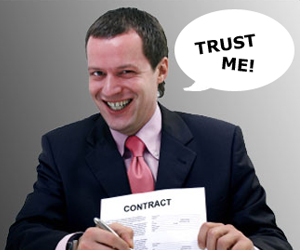 26
VC
new mechanism
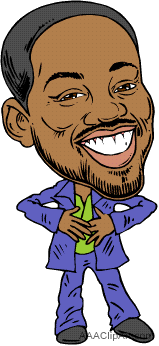 P1
types
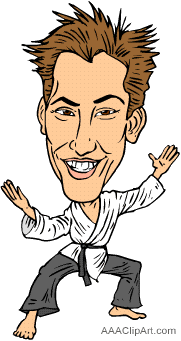 P2
P3
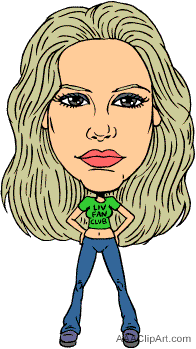 The revelation principle
For any (complex, strange) mechanism that produces certain outcomes under strategic behavior (dominant strategies, BNE)…
… there exists a {dominant-strategies, BNE} incentive compatible direct-revelation mechanism that produces the same outcomes!
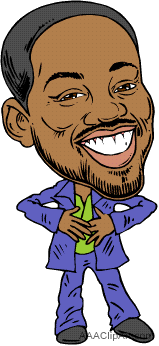 mechanism
actions
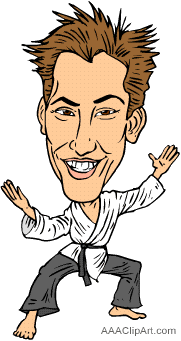 outcome
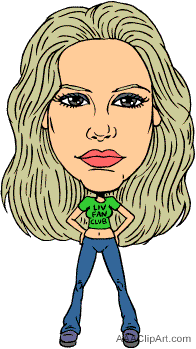 27
VC
[Speaker Notes: (1)  We start with some arbitrary mechanism M that implements a social welfare function

Replace each player with a simulator – these will compute, given a player’s type, her best strategy in M

New direct mechanism M’ just asks for types, feeds into simulators, produces same outcome]
revelation principle in practice
“Only direct mechanisms needed”
But: strategy formulator might be complex
Complex to determine and/or execute best-response strategy
Computational burden is pushed on the center (i.e., assumed away)
Thus the revelation principle might not hold in practice if these computational problems are hard
This problem traditionally ignored in game theory
But: even if the indirect mechanism has a unique equilibrium, the direct mechanism can have additional bad equilibria
28
TS
revelation principle As an analysis tool
Best direct mechanism gives tight upper bound on how well any indirect mechanism can do
Space of direct mechanisms is smaller than that of indirect ones
One can analyze all direct mechanisms & pick best one
Thus one can know when one has designed an optimal indirect mechanism (when it is as good as the best direct one)
29
computational issues in mechanism design
Algorithmic mechanism design
Sometimes standard mechanisms are too hard to execute computationally (e.g., Clarke requires computing optimal outcome)
Try to find mechanisms that are easy to execute computationally (and nice in other ways), together with algorithms for executing them
Automated mechanism design
Given the specific setting (agents, outcomes, types, priors over types, …) and the objective, have a computer solve for the best mechanism for this particular setting
When agents have computational limitations, they will not necessarily play in a game-theoretically optimal way
Revelation principle can collapse; need to look at nontruthful mechanisms
Many other things (computing the outcomes in a distributed manner; what if the agents come in over time (online setting); …) – many good project ideas here .
VC, AGT
Running Example: Mechanism Design for Kidney Exchange
31
The players and their incentives
Clearinghouse cares about global welfare:
How many patients received kidneys (over time)?

Transplant centers care about their individual welfare:
How many of my own patients received kidneys?

Patient-donor pairs care about their individual welfare:
Did I receive a kidney?
(Most work considers just clearinghouse and centers)
32
Private vs Global Matching
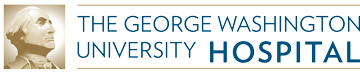 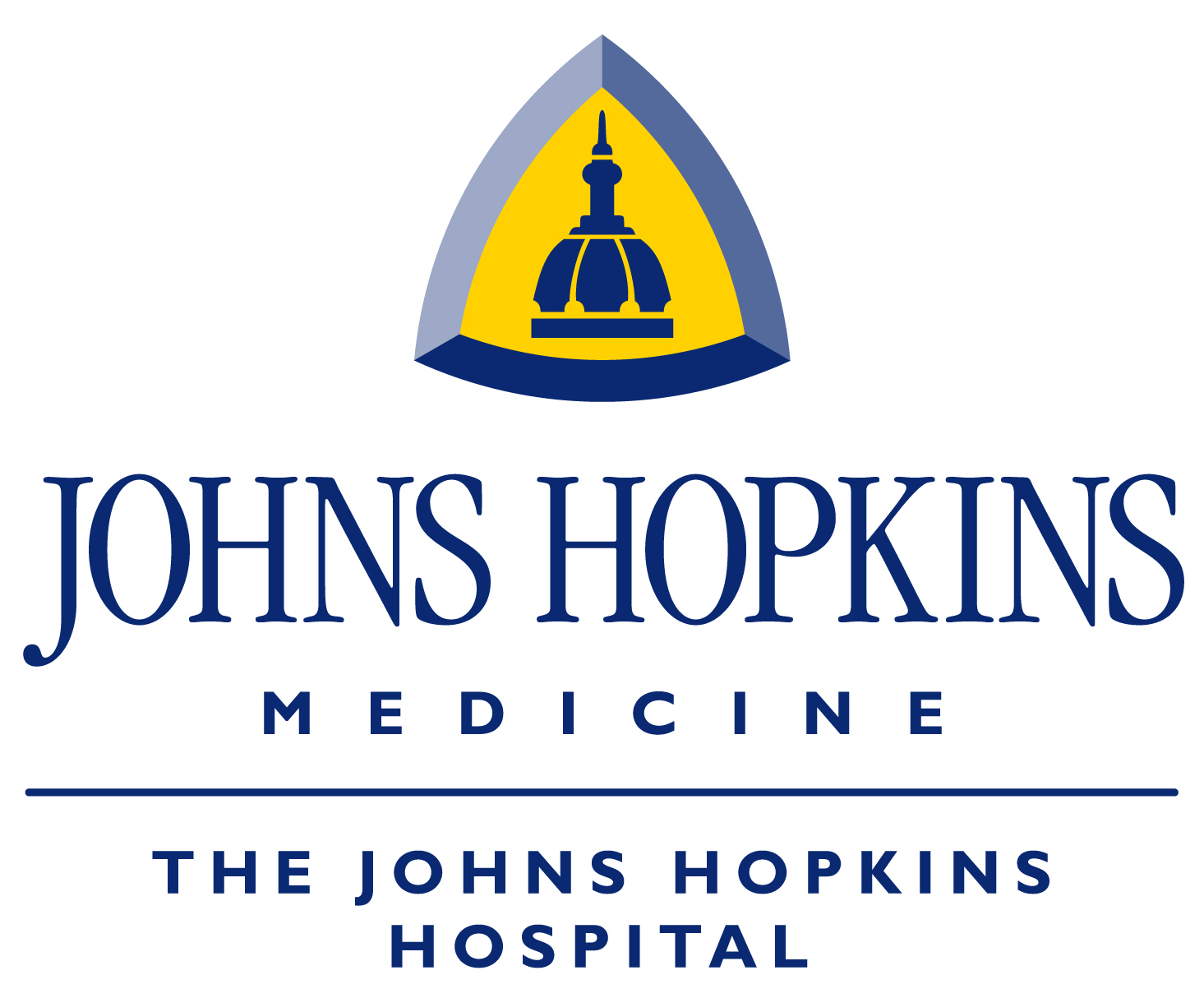 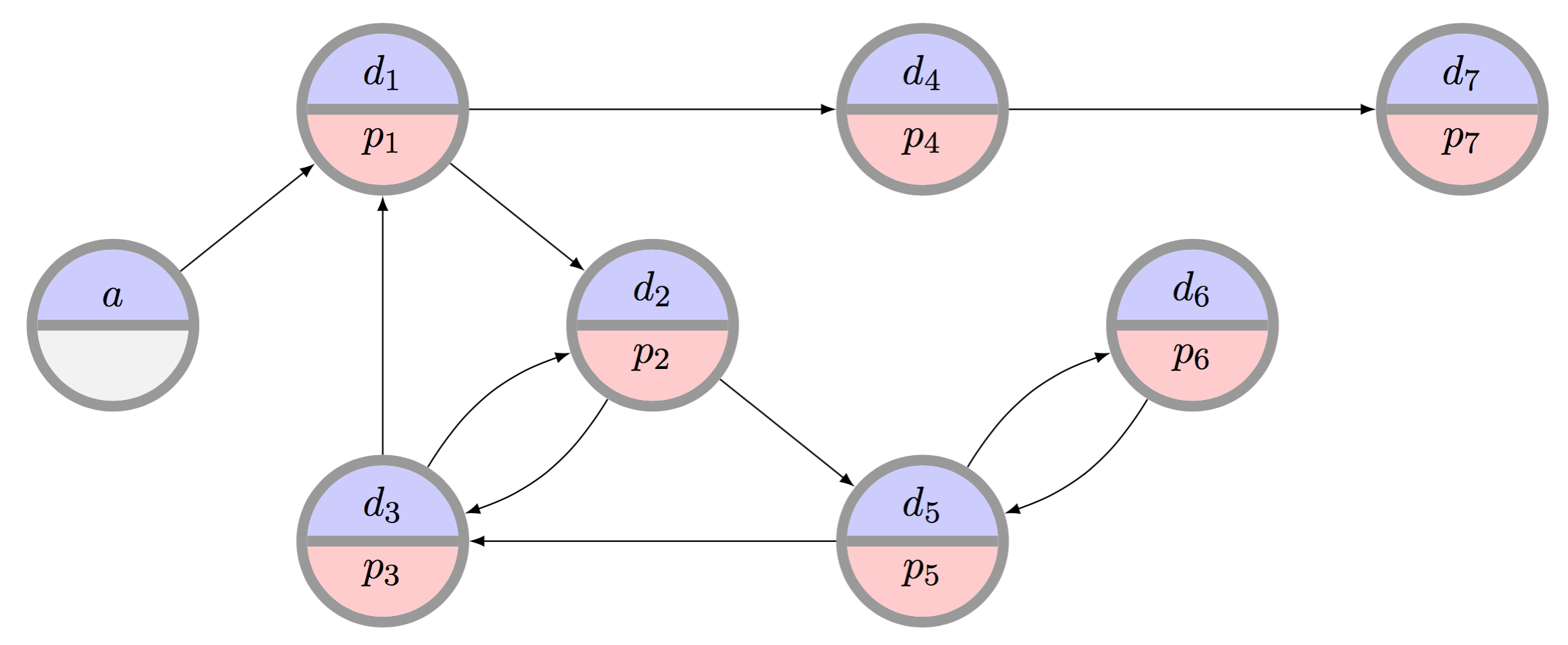 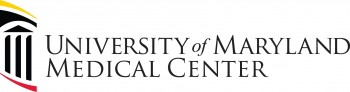 33
Modeling the problem
What is the type of an agent?
What is the utility function for an agent?
What would it mean for a mechanism to be:
Strategyproof
Individually rational
Efficient
34
Known Results
Theory [Roth&Ashlagi 14, Ashlagi et al. 15, Toulis&Parkes 15]:
Can’t have a strategy-proof and efficient mechanism
Can get “close” by relaxing some efficiency requirements
Even for the undirected (2-cycle) case:
No deterministic SP mechanism can give 2-eps approximation to social welfare maximization
No randomized SP mechanism can give 6/5-eps approx
But!  Ongoing work by a few groups hints at dynamic models being both more realistic and less “impossible”!
Reality: transplant centers strategize like crazy!  [Stewert et al. 13]
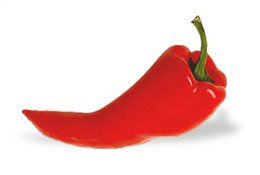 35
Next class:Combinatorial OptimizationAlso: Email me about presenting!
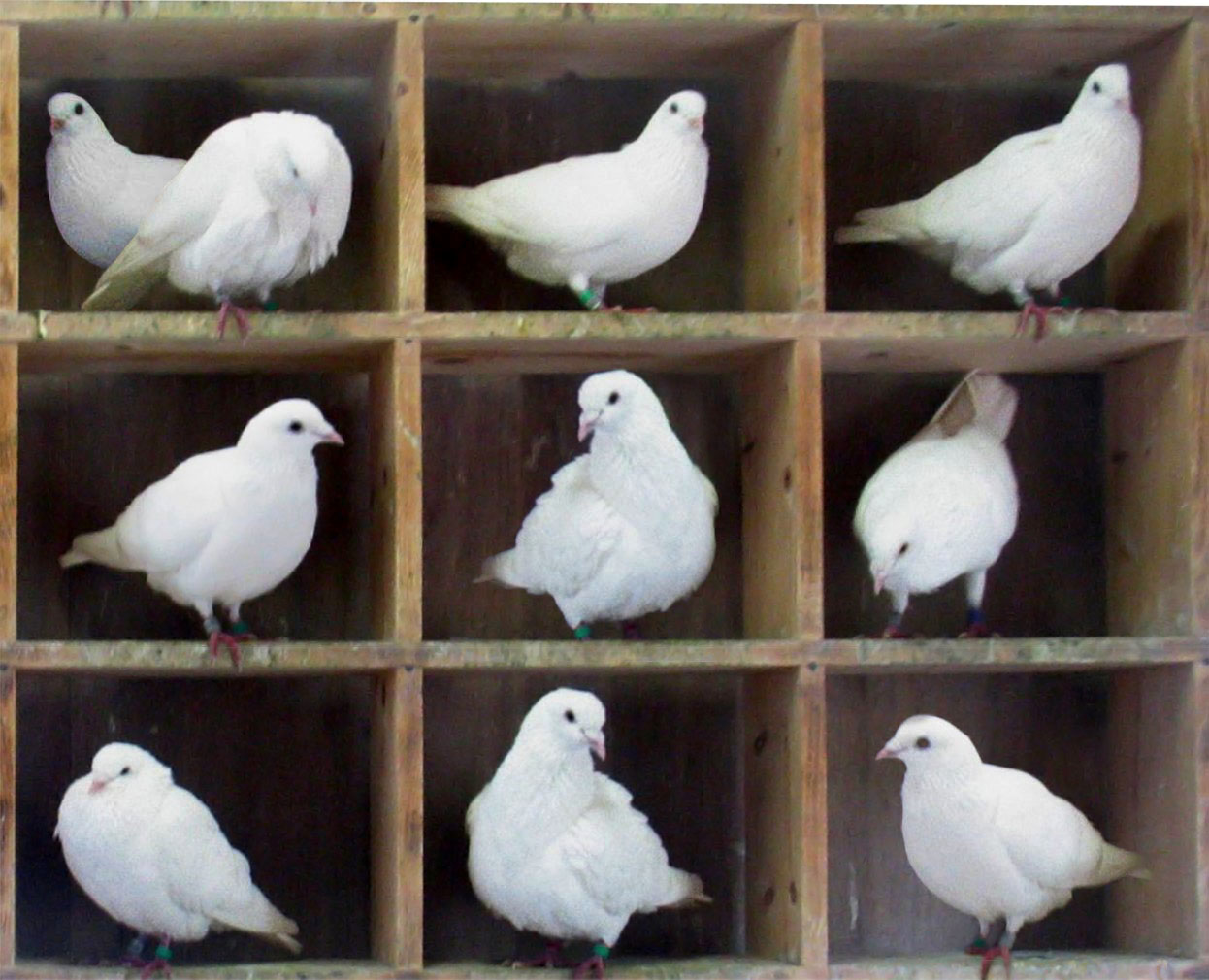 36